Politická ekonomie mezinárodního měnového systému
Vladan Hodulák
Tato prezentace je určena výhradně pro studenty kurzu Mezinárodní finanční instituce MVZn5065 na FSS MU v akademickém roce 2024/2025. Jakékoliv nakládání s prezentací pro jiné než studijní účely v tomto kurzu je zakázáno
1
Mezinárodní finanční instituce MVZn5065
Platební bilance
Bilanční účet státu na kterém se zachycují peněžní toky z/do země za určité období (typicky rok). Z definice je vyrovnaná (platby do zahraničí–platby přijaté ze zahraničí=0)
Dělení PB
běžný účet (platby za zboží a služby, bilance výnosů), pokud země více vyváží existuje přebytek BÚ, pokud více dováží existuje deficit BÚ
kapitálový účet (peněžní převody spojené s převodem kapitálu v jeho hmotné formě, málo významný) 
finanční účet (přímé a portfoliové zahraniční investice, finanční deriváty a ostatní investice včetně spekulativních, změna devizových rezerv) pokud existuje přebytek FÚ země si půjčuje ze zahraničí – příliv kapitálu, pokud existuje deficit FU země půjčuje do zahraničí – odliv kapitálu
Investiční pozice – čistý vztah vůči zahraničí (věřitelská×dlužnická pozice), rozdíl mezi aktivy a pasivy
2
Mezinárodní finanční instituce MVZn5065
Zdroj: ČNB
3
Mezinárodní finanční instituce MVZn5065
Čistá mezinárodní investiční pozice v % HDP (2021)
Zdroj: Mezinárodní měnový fond
4
Mezinárodní finanční instituce MVZn5065
Nominální měnový kurz
Mezinárodní měnový systém je soubor pravidel, kterými se řídí vztahy mezi měnami
Nominální měnový kurz - cena zahraniční měny vyjádřená v domácí měně
kolik domácích peněžních jednotek musíme vynaložit na nákup zahraniční peněžní jednotky – 25 CZK/EUR
nebo jaké množství zahraniční měny koupí jednotka domácí měny – 0,04 EUR/CZK
Kurzový režim (spektrum)
Pevný kurz (fixní) – devalvace × revalvace
Pohyblivý kurz (plovoucí, floating) – depreciace × apreciace
Znehodnocení měny vede k relativnímu zlevnění domácího a zdražení zahraničního zboží – mělo by tak podpořit vývozy a omezit dovozy
5
Mezinárodní finanční instituce MVZn5065
Reálný měnový kurz a PPP
6
Mezinárodní finanční instituce MVZn5065
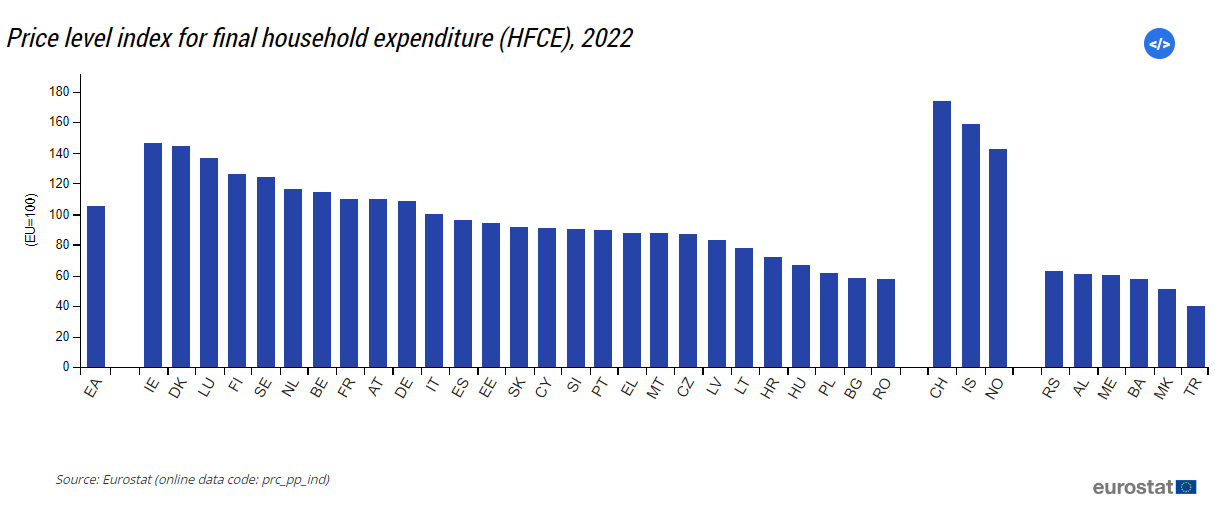 7
Mezinárodní finanční instituce MVZn5065
Vnější nerovnováha
Nerovnováha mezi jednotlivými účty platební bilance
Udržitelnost deficitů běžného účtu PB 
Problém akumulace zahraničního dluhu
Dlouhodobě lze zahraniční dluh splácet pouze převrácením BÚ do přebytku
Státní rozpočet × běžný účet PB
Způsoby vyrovnání PB
Změny relativních cenových hladin (úprava nominálního směnného kurzu × vnitřní devalvace skrze deflaci)
Překážky obchodu – cla, kvóty, netarifní překážky
Změna výdajů (fiskální a/nebo monetární politika)
Ostatní (válka, migrace, odpuštění dluhu)
Politické problémy s vnější nerovnováhou – redistribuční dopady
8
Mezinárodní finanční instituce MVZn5065
Politická ekonomie měnové politiky
Náklady na přizpůsobení PB
Přechodné
Trvalé
Vnitrostátní modely měnové politiky
Politický cyklus
Stranický model
Sektorový model
Mezinárodní politické dopady
Deficitní × přebytkové země
9
Mezinárodní finanční instituce MVZn5065
Monetární moc
Způsob přizpůsobení PB je určen jak pravidly MMS tak monetární mocí státu
Monetární autonomie × vliv
Moc odložit přizpůsobení PB
Likvidita, dostupnost půjček, postavení v MMS
Moc odklonit náklady na vyrovnání PB
Citlivost (souvisí s otevřeností) x zranitelnost (souvisí s přizpůsobivostí)
Kdo se přizpůsobuje komu?
Deficitní x přebytkové země 
Proces vyrovnávání PB je politicky nesmírně závažné a citlivé téma s potencionálně dalekosáhlými dopady
10
Mezinárodní finanční instituce MVZn5065
Zahraniční kapitál
Kapitál – výsledek lidské činnosti, který je použit k další produkci statků a služeb
Reálný × finanční kapitál
V hospodářských statistikách je zachycovány toky na finančním účtu PB bez toho, zda přispívají k tvorbě reálného kapitálu.
Dělení kapitálových toků dle povahy investora
veřejný kapitál (půjčky – zvýhodněné×tržní podmínky, granty), problém vázané pomoci (redukce efektivity až o 25%), suverénní fondy, různé cíle
soukromý kapitál – cílem je vytvořit zisk, většina kapitálu ve většině regionů světa
Formy zahraničního kapitálu
Přímé zahraniční investice (FDI) zakládají trvalou účast investora z jedné země v aktivitě subjektu (rezidenta) jiné země.
Portfoliové investice – nákup cenných papírů, většinou pod 10% hodnoty podniku
Ostatní investice – např. bankovní úvěry
11
Mezinárodní finanční instituce MVZn5065
Mezinárodní finanční systém
Zahraniční investice a hospodářský rozvoj
Teoreticky by díky umožnění mezinárodního pohybu kapitálu by mělo docházet k efektivnější alokaci zdrojů a tím i zvýšení bohatství země
Smíšené výsledky otevření se zahraničním tokům (SVE×JVA×LATAM)
Různé přístupy k zahraničním investicím (SVE×JVA)
Objem finančních transakcí – přes 6,6 bilionů USD za den (!) v roce 2019, objem obchodu 20,5 bilionu USD za rok
Dodatečný peněžní kapitál v něm mohou vytvářet pouze země emitující rezervní měny (případně jejich banky)
Ústřední role západního a především amerického bankovního systému
12
Mezinárodní finanční instituce MVZn5065